Harrington Muhammad
SR. Network Engineer 
Martin Marietta
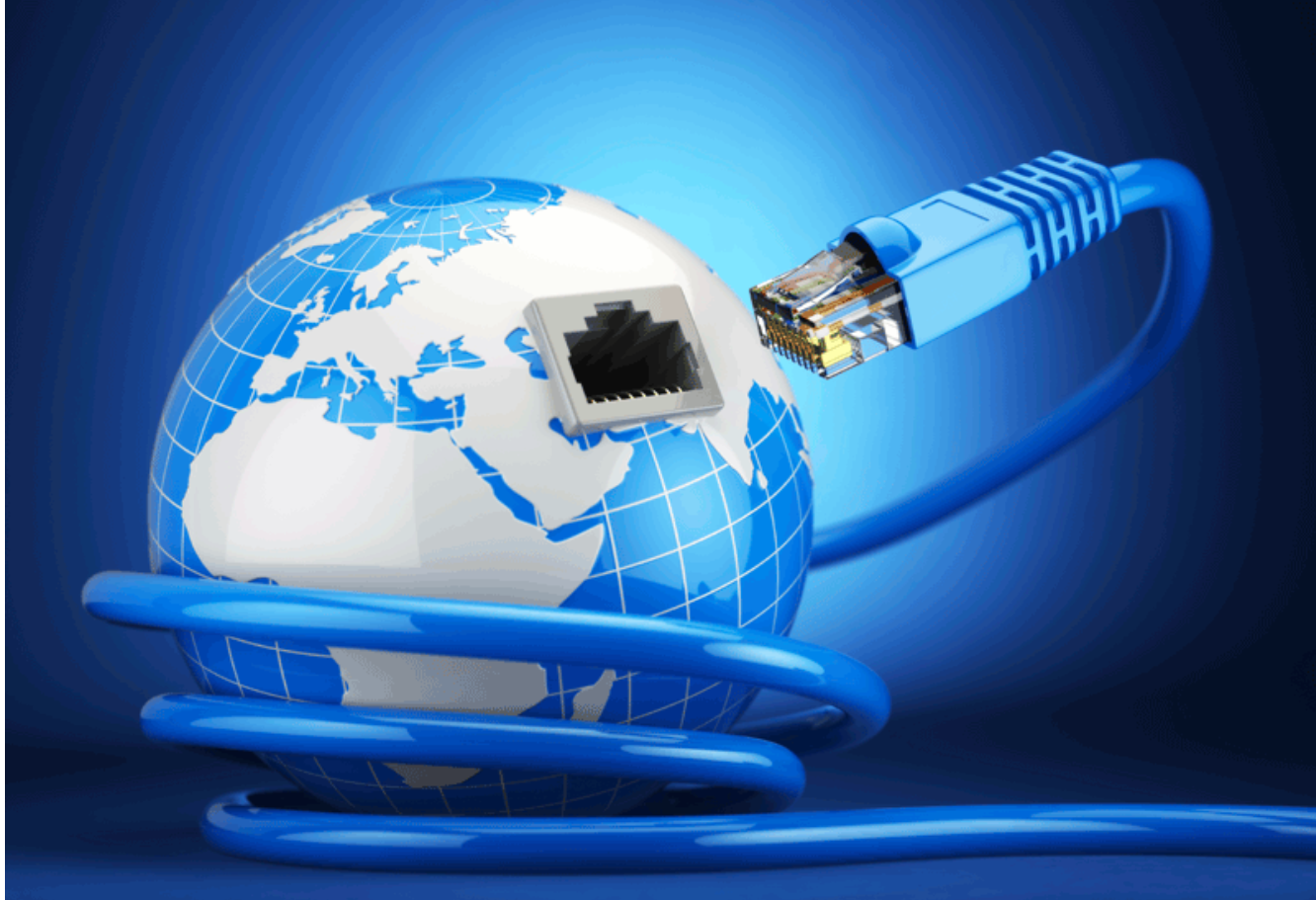 What is a network engineer
Wait, what is an engineer? 
What I do and what is a network?
Networking Components
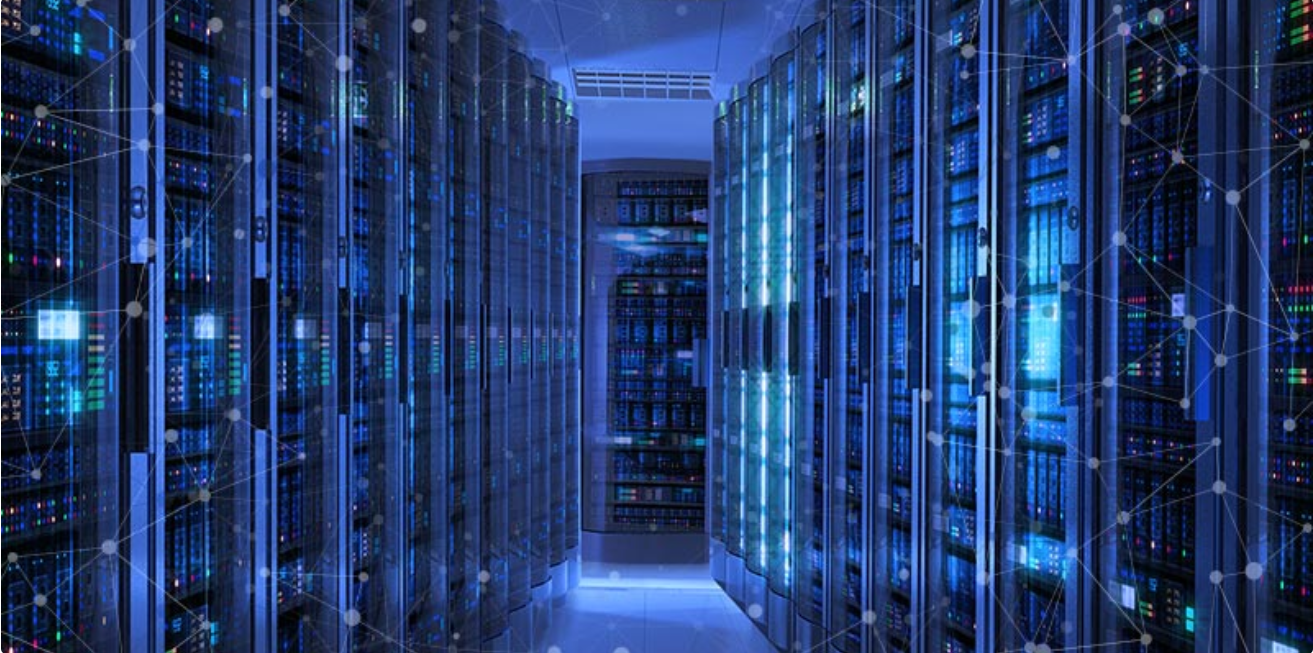 Where Does internet data come from
Data centers
LAN
WLAN
WAN
Networking devices Ip’s Macs
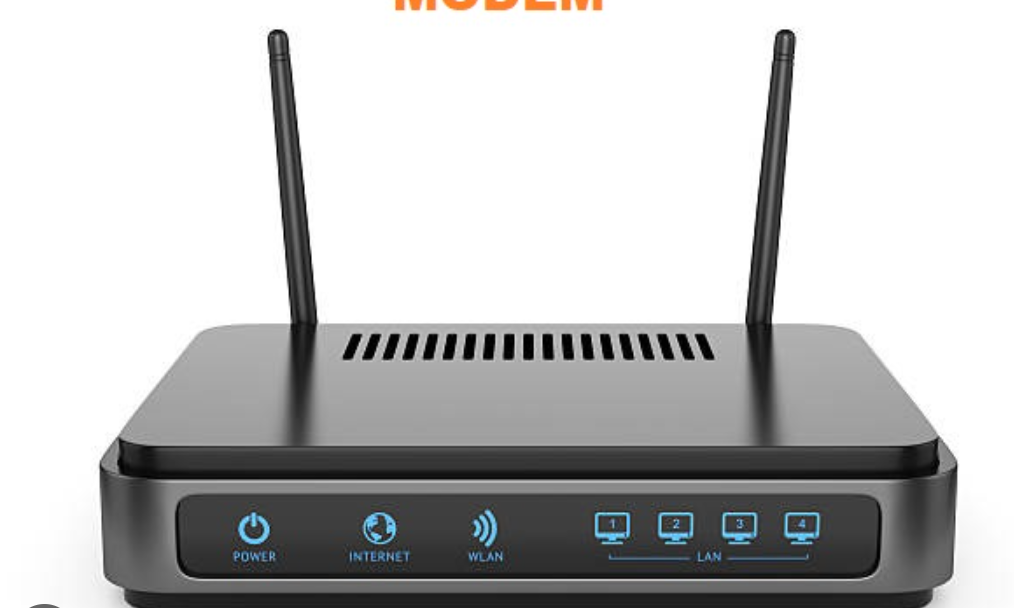 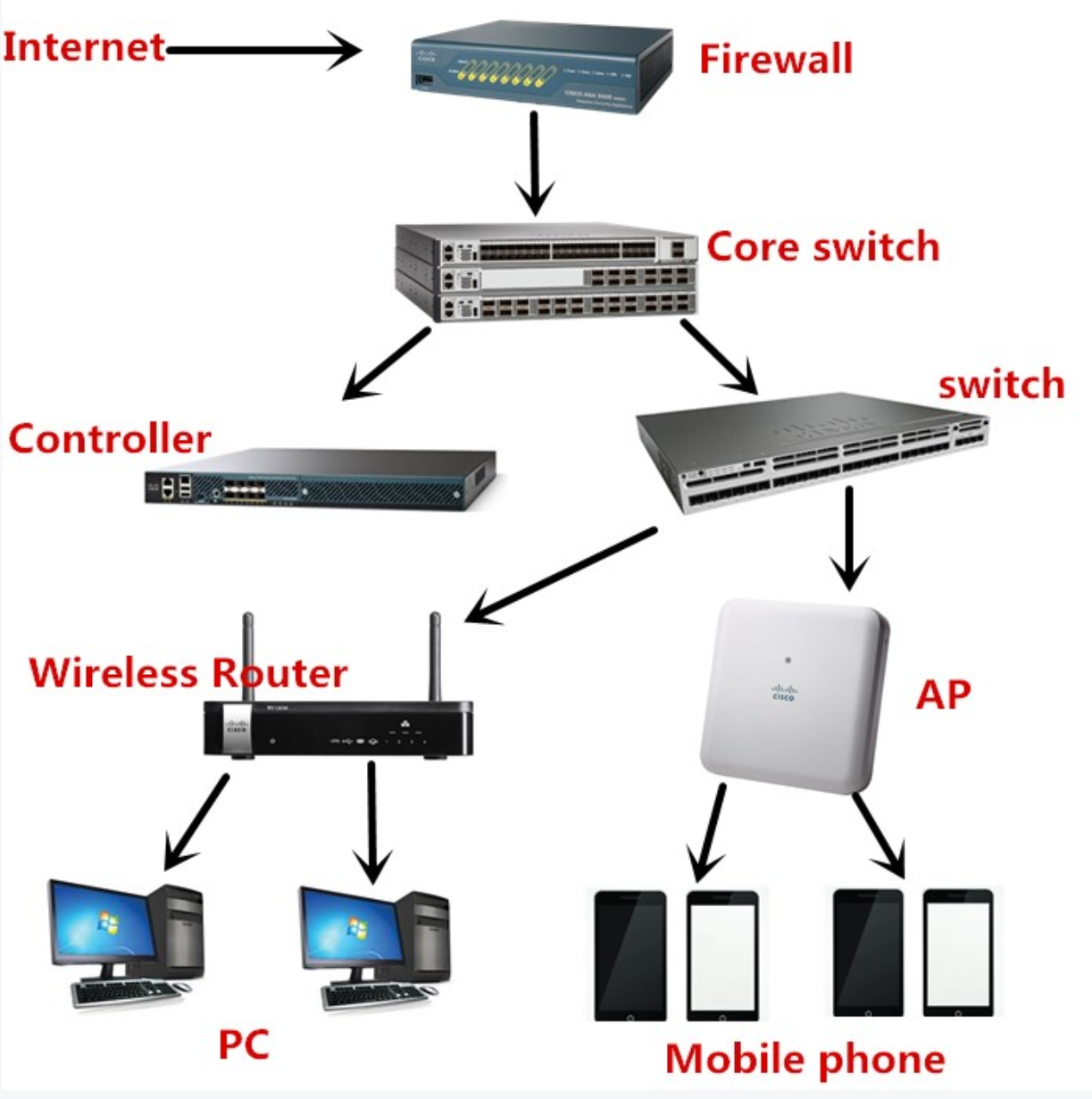 Ip’s and macs
Cabling
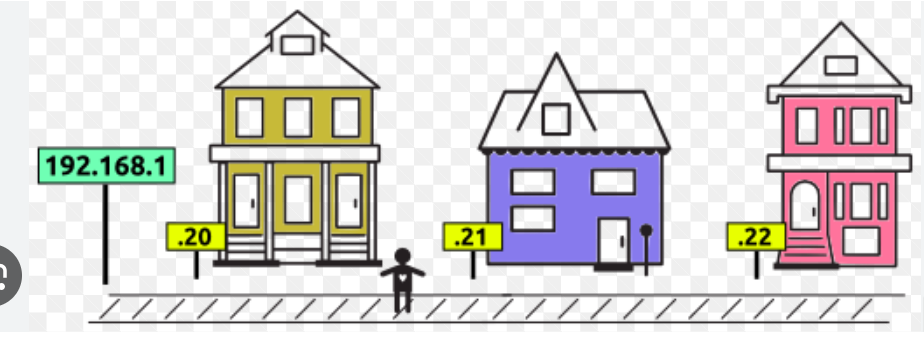 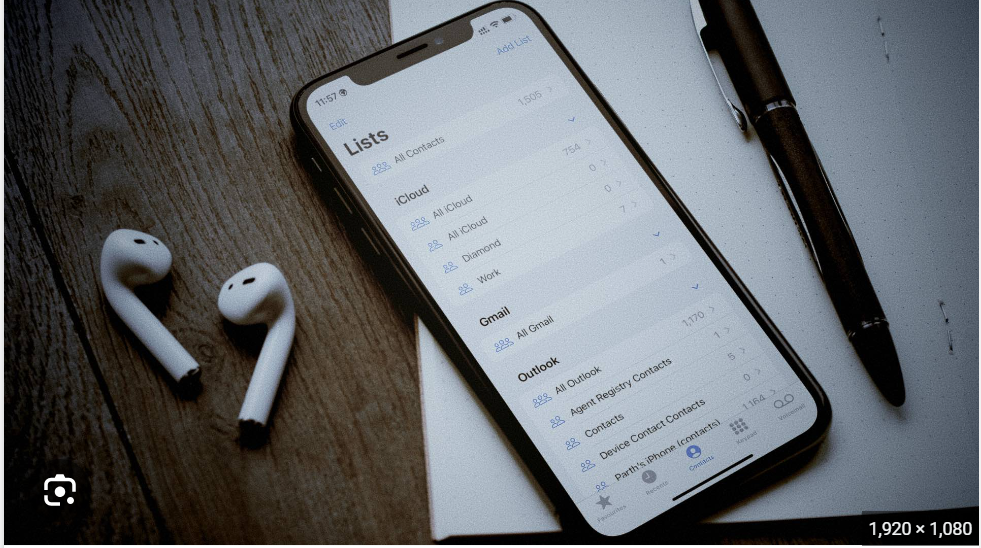 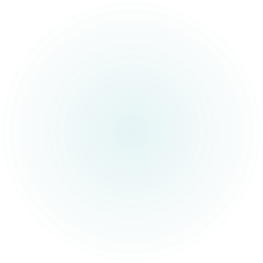 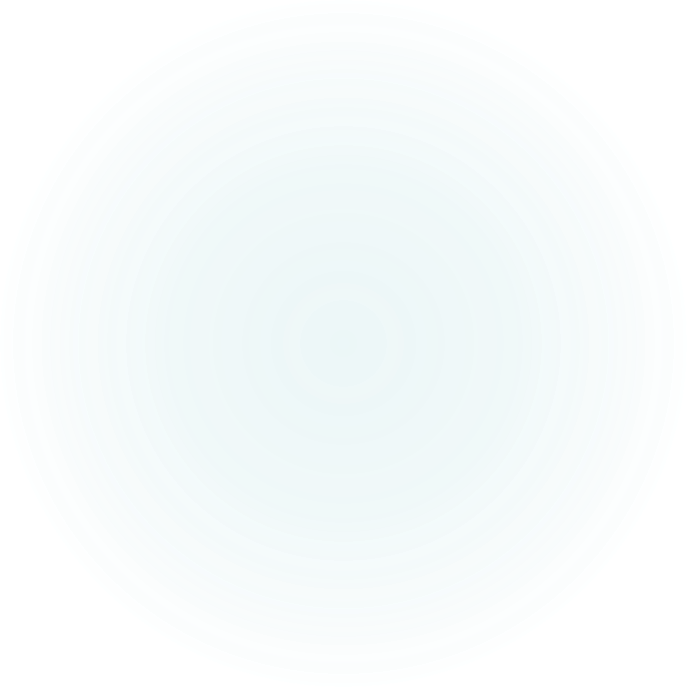 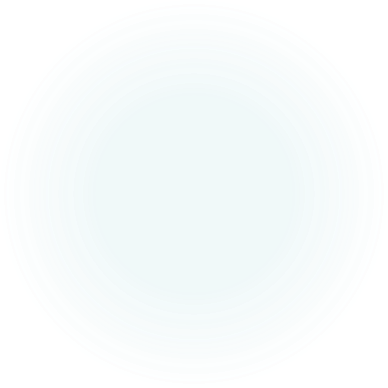 What is DNS
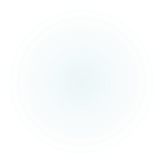 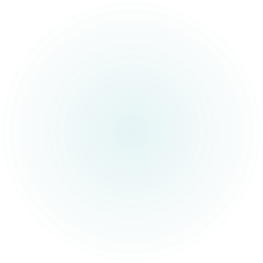 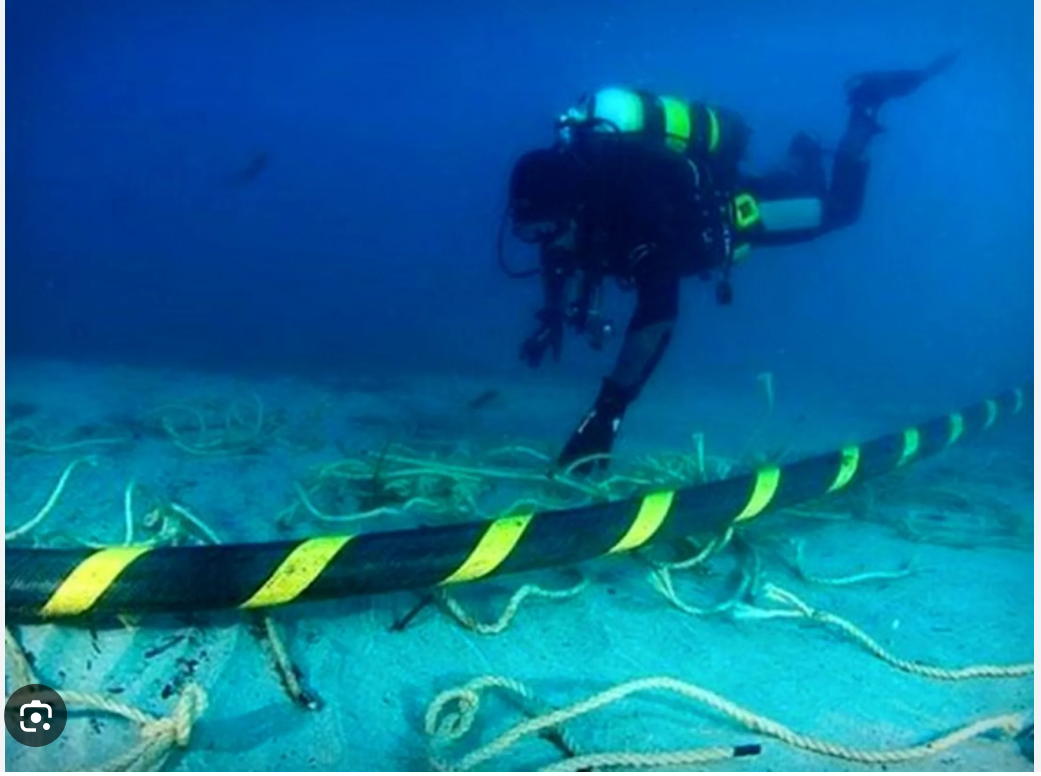 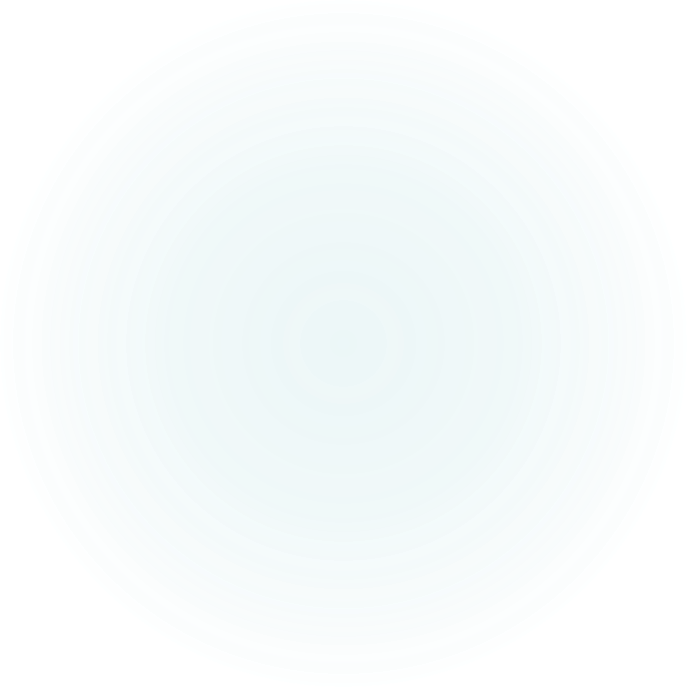 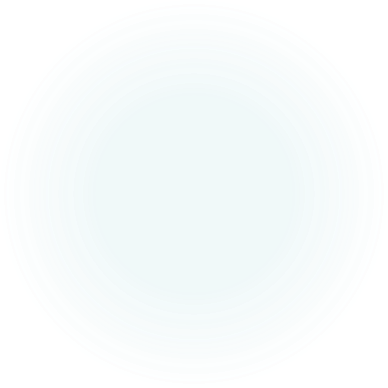 Can I be a Network Engineer?
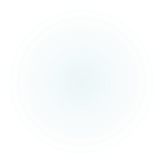